Progres – koordinační rada
PedF UK, 29. 4. 2021
Aktuální informace - R. Wildová
Informace subkoordinátorů o skutečném splnění plánovaných výstupů za celé období Progresu
Závěrečná konference Progres
Různé
Program
Termín : podzim 2021Místo/Forma  

RUK, PedF, hybridně nebo online....
Záměry a realizace konference
Varianta A = propojení naší konference a konference Boj s pandemií (8. 9. 2021)
Odůvodnění: 
Řada výstupů byla realizována v době COVID-19
Prezentace nejdůležitějších výstupů, plus čas na finalizaci 
Mediální pozornost, může zviditelnit i Progres 

Varianta B = samostatná konference Progres konec října – listopad
Konference – varianty
Organizace A : 7. 9. 2021 konference Progres
9:00 –  9:20   	zahájení 9:20 –  9:45   	prezentace smyslu a cílů Progresu 
9:45 – 11:15  	prezentace jednotl. subkoordinátorů jejich NEJ výsledků – jen velmi obecně 		(např. pro vědeckou oblast, 2  pro přípravu učitelů, 2 pro širší odbornou 		veřejnost)11:30 – 12:30  	odborná přednáška hosta ze zahraničí, zaměření by bylo na učitelskou 		přípravu a její inovace" (i ve vztahu k dist. výuce)13:30 – 14:30	odborný panel - zaměřený na "inovaci" učitelské přípravy, distanční 			vzdělávání atd,   	s účastí zástupců z tisku, moderace - kolegové z ČT 1, 		Českého rozhlasu, s přímým vstupem do ČT 1, Primy a Novy.ODPOLEDNE :15:00 – 17:00 	sekce každé subkoordinační skupiny...........17:00 – 17:30 	závěr konference (zhodnocení Progresu, další bádání v každé oblasti, 			COOPERATIO…)
Organizace A : 8. 9. 2021 konference Boj s pandemií
Vlastní program – organizátoři 
Konference s publicitou 

COVID doba, co přinesla, pozitivní i negativní aspekty
Prezentace výstupů univerzity (dotazníková šetření RUK, aj.) 
Za PedF – prezentace fakultních výstupů z výzkumného uchopení důsledků COVID-19 (možnost výběru – subkoordinátoři za každé téma)
8. 9. 2021 konference Boj s pandemií
Říjen – listopad samostatná konference Progres 

Odůvodnění 
Naše konference je samostatná
Více času na přípravu dokončení výsledků Progres
Organizace B: samostatná konference
KPPP : 6 pracovníků / 1 doktorand
KPS: 6 pracovníků / 5 doktorandů 
KHV: 9 pracovníků / 6 doktorandů 
KAMV: 5 pracovníků
KITTV: 8 pracovníků / 1 post-doc
KTV: 6 pracovníků
Téma 2: Gramotnost
Téma 2: Gramotnost
Široké pojetí gramotností a zapojení více kateder
Široké spektrum výstupů (autorské i kolektivní monografie, odborné články Jimp, Jneim, Jrec, učební texty, metodiky, zahraniční i české konference, workshopy a cykly přednášek, výstavy a koncerty) 
Nově podpořený výzkum i zpracování již realizovaných studií 
Spolupráce s mezinárodními partnery na odborných aktivitách, včetně výzkumu
Časopis Gramotnost, pregramotnost a vzdělávání
Časopis Gramotnost, pregramotnost a vzdělávání 


ROČNÍK 2017
Počáteční Čtení: Čtu a stávám se čtenářem (cesty propojení výzkumu a praxe) 
Special Issue call for abstracts “Relationship of Spoken Language Skills and  Literacy Acquisition” 
ROČNÍK 2018
Rozvoj přírodovědné, matematické a informační gramotnosti v podmínkách současného školství
ROČNÍK 2019
Školní vzdělávání, rodinné vlivy a jejich vztah ke gramotnosti
Čtenářská, matematická a přírodovědná pregramotnost v předškolním vzdělávání
ROČNÍK 2020
The Literacy, Preliteracy and Education – development of literacy in music education and visual 
culture across all levels of education
ROČNÍK 2021
Tělesná výchova, gramotnost a vzdělávání
Společné cíle – časopis,    7 monotéma-tických čísel  s různým pohledem na gramotnost
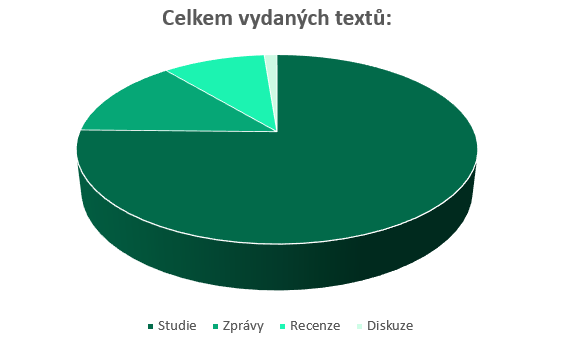 21 textů, z toho                  8 výzkumných studií,  4 přehledové studie,  1 teoretická studie,    1 empirická studie,   recenze, zprávy, diskuse.
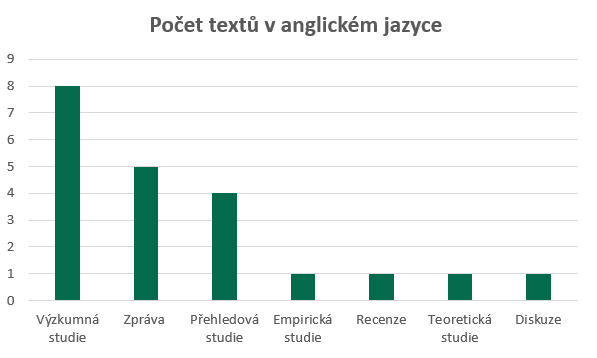 Celkem bylo otištěno 81 textů z toho 61 studií,    11 zpráv, 8 recenzí a 1 diskuze.
Společná aktivita – konference Čtu a stávám se čtenářem
2008 a 2020 (přesun do roku 2021) 
Široké propojení vědy a výzkumu a aplikačních oblastí 
Diseminace výsledků vědy a výzkumu
Plenární zasedání 
6 sekcí, 36 příspěvků
Kulatý stůl 100 let české (a slovenské) dětské literatury
Studentská sekce: Scénické čtení
Záměry a cíle – čtenářská gramotnost (KPPP)
Didaktické aspekty gramotnosti
Didaktické aspekty rozvoje čtenářské a písařské gramotnosti ve škole (včetně variability metodických přístupů) 
Zahraniční trendy v rozvoji čtenářské gramotnosti a pregramotnosti a jejich reflexe pro vzdělávání žáků předškolního a školního věku. 
Vztah metod výuky čtení/psaní na utváření počáteční gramotnosti žáka
Naplnění cílů – čtenářská gramotnost
Výzkum distanční výuky v 1. roč ZŠ  (Wildová, Ronková)
Výzkum rozvoje počáteční gramotnosti u nadaných žáků (L. Zemanová)
Zahájení výzkumu Rozvoj počáteční gramotnosti u žáků ve znevýhodněném prostředí (přesah do Cooperatia)
Zahájení mezin. výzkumu Možnosti a limity distančního vzdělávání při rozvoji počáteční gramotnosti (přesah do Cooperatia)
Zahájení  mezinárodního výzkumu - Vzdělávání učitelů distančně (opět přesah do Cooperatia)
E Book (Rozvoj počáteční čtenářské gramotnosti  (Wildová, Ronková, Koželuhová, Maňourová, Zemanová ,...)
Monočíslo v AJ - Pedagogika (redakce Wildová, Stará)
Psychologické a psycholingvistické aspekty gramotnosti
Prekoncepty psaní a čtení. 
Vývojové aspekty čtenářské gramotnosti. Vývoj písařských a pisatelských dovedností. 
Porozumění čtenému, čtenářské strategie. 
Čtenářská gramotnost a výuka cizích jazyků. 
Tvorba diagnostických nástrojů a intervenčních programů v oblasti rozvíjející se gramotnosti (řešen TAČR, ve spolupráci s dalšími odborníky z jiných kateder). 
Zhodnocení předchozích longitudinálních výzkumů pro tvorbu monografií.
Záměry a cíle – čtenářská gramotnost - KPSy
Naplnění cílů – čtenářská gramotnost
Výzkum a dokončení testové baterie (2018-2021) – dokončení testové baterie Klíčové gramotnostní dovednosti u žáků ml. školního věku (psycholingvistický, psychodidaktický a didaktický aspekt) pro školská poradenská zařízení a školní poradenská pracoviště (tým plus pracovníci KPPP a KČJ)
Výzkum písařských a pisatelských dovedností (články, monografie Kučerová, Kucharská)
Výzkum produktivního psaní (články, projekt, Karasová, Kucharská, Kučerová) 
Výzkum aspektů gramotnost a žáci s SVP (články, monografie, Mrázková, Presslerová) 
Výzkum verbální produkce žáků s dysfázií (články, Seidlová Málková, Větrovská)
Intervenční programy pro podporo rozvoje čtenářské gramotnosti (Seidlová Málková, Šedinová)
Výzkum kognitivních aspektů při vzniku dyskalkulie (Špačková, Pražáková, Kucharská)
Výzkum porozumění u žáků s PAS (Sotáková)
Didaktické aspekty rozvoje gramotnostních obtíží (OP VVV Špačková, Laufková, Kucharská)
Záměry: Badatelská skupina vydefinovala záměr studovat propojení tří základních domén: 
funkční vizuální gramotnost a její funkce ve společnosti,  
výtvarné umění v jeho aktuálních projevech a formách 
3. implikace domén 1 a 2 pro tvůrčí didaktické transformace a návrhy vzdělávacích modelů 4. interdisciplinární propojení s oblastí HV
Cíle:
Charakterizovat a aktualizovat pojem "funkční vizuální gramotnost"
Spolupracovat s mezinárodní badatelskou skupinou a hnutím Visual Literacy v Evropě
Integrovat uměleckou tvorbu do procesu didaktických intervencí
Zapracovat tento přístup do nových akreditací a do revizí RVP ZŠ, Oblast Umění a kultura
Publikovat výzkumná zjištění
Záměry a cíle – vizuální gramotnost
Cíle 1 - 5 byly splněny. Pracovní tým PROGRESU KVV se stal členem mezinárodního think tanku a sítě pro vizuální gramotnost ENViL. Stěžejní stati zahraničních iniciátorů VL vyjdou v časopisu Gramotnost  a pregramotnost, anglická verze č. 3, 2020. Autoři článků (Mnichov, Lovaň, Amsterdam a Budapešť) rovněž plánují vystoupit na konferenci PROGRESu na podzim 2021. Pojetí termínu VL z české perspektivy bylo publikováno v mezinárodním časopisu International Journal for Education Through Art.
Umělecká tvorba/dílo ve vývoji a didaktické portfolio se staly součástí nových akreditací studijních programů KVV. Inovace: zcela nové požadavky na kolaborativní a týmovou práci studentů. Propojení živého umění a didaktiky přinesl následnou spolupráci v mezinárodním konsorciu a řešitelském týmu projektu Horizon202O AMASS. 
Publikace a početné výstavy realizovány. Mezioborová publikace autorů Bláha-Fulka (FHS) je před dokončením. Týmový projekt NEZAPOMENEME (téma šoa) s vazbou na výtvarné vzdělávání v regionálním školství získal Cenu Miloslava Petruska za rok 2021.
Neúspěch: Nepodařilo se ovlivnit výslednou dikci revize RVP oblast Umění a kultura směrem k inovacím předměru VV ve školách. Ze strany MŠMT došlo k neodborným zásahům do textu RVP pro ZŠ. Skupina řešitelek zpracovala veřejný protestní dopis a analýza redukce kurikula bude publikována.
Naplnění cílů – vizuální gramotnost
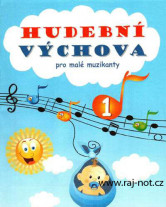 Hudební gramotnost – záměry a plnění
Zejména inovativní učební texty v soudobých formách, tedy tištěné a i elektronické. Důraz na interaktivitu. 
Nedělka, M. Hudební formy. Praha : Univerzita Karlova, Pedagogická fakulta, 2017. 
 ISBN 978-80-88176-13-8. Dostupné z: https://ecuni.publi.cz/?book=512-hudebni-formy.
Nedělka, M. Česká hudba poslechem. Praha : Univerzita Karlova, Pedagogická fakulta, 2018. 
ISBN 978-80-7603-003-9. Dostupné z https://ecuni.publi.cz/?book=558-ceska-hudba-poslechem 
Nedělka, M. (2020). Co nás učí písničky (e-book pro 5. třídu ZŠ, rozpracováno pro pilotní projekt MŠMT). Info: https://sdv2.futurebooks.cz/
Selčanová, Z. (2020). Co nás učí písničky (e-book pro 6. třídu ZŠ, rozpracováno pro pilotní projekt MŠMT). Info: https://sdv2.futurebooks.cz/
 Šašinková, E. (2020). Hudební výchova pro malé muzikanty – Hudební základy 1. Praha: Czech Music Edition. ISBN 978-80-907578-1-3.
Šašinková, E. (2020) Hudební nástroje pro malé muzikanty – Hudební základy 2. Praha: Czech Music Edition. ISBN 978-80-907578-0.
Šašinková, E. (2020). Hudební nauka Klíček 2. Praha: MgA. Eva Šašinková. ISBN 978-80-907578-2-0.
Šašinková, E. (2020). Hudební nauka Klíček 3. Praha: MgA. Eva Šašinková. ISBN 978-80-907578-3-7.
Šašinková, E. (2020). Základy hry na kontrabas – Jiří Hudec – metodika s fotodokumentací. Praha: Czech Music Edition. ISBN 978-80-907578-4-4.
Taylor, D., Küfhaberová, B., Jiřičková, J., Havelková, H., Turek, D., Hlavová, J., Knopová, B., Antoňů, J. (2020). Hravá hudební výchova 2 – Pracovní učebnice pro 2. ročník ZŠ. Praha: Taktik. ISBN: 978-80-7563-250-0.Taylor, D., Küfhaberová, B., Jiřičková, J., Havelková, H., Turek, D., Hlavová, J., Knopová, B., Antoňů, J. (2020). Hravá hudební výchova 2 – Metodická příručka pro vyučující hudební výchovy 2. ročníku ZŠ. Praha: Taktik. ISBN: 978-80-7563-254-8.

Na aplikaci učebnic ve výuce naváže v příštích letech výzkum rozvoje gramotnosti.
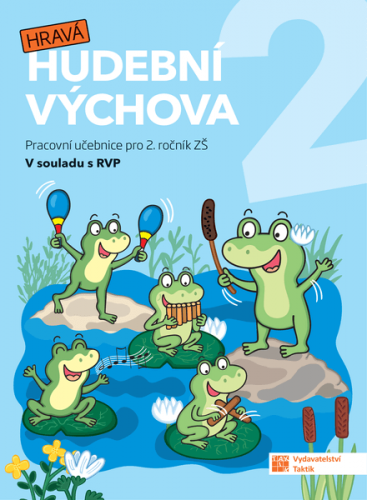 Učebnice pro VŠ
Váňová, H. (2020). Didaktika hudební výchovy ve studiu učitelství pro 1. stupeň ZŠ. 1. díl (Práce s písní). Praha: PedF UK. ISBN 978-80-7603-156-2. 
(Učební text je určen studentům učitelství pro první stupeň základní školy s nehudebním zaměřením. Jeho hlavním cílem je připravit studenta na hudebně výchovnou praxi po stránce teoretické i praktické tak, aby byl schopen organizovat a řídit hudební činnosti žáků a rozvíjet systematicky jejich hudebnost. První díl skript, nazvaný Práce s písní, je zaměřen na komplex aktivit vážících se k osvojování písně. Východiskem je analýza písně z hlediska sémantického a strukturálního, směřující k posouzení sdělnosti písně a její technické náročnosti. Poznání základních projevů pěvecké aktivity vymezuje učiteli operační prostor pro práci s písní, zároveň však vyžaduje znalost metodických principů a algoritmů, vedoucích k rozvoji nezbytných hudebních dovedností. Těžištěm učebního textu je systematický rozvoj těchto dovedností a jejich vazba k volbě metody nácviku písně. Je sledována též vazba písně k ostatním hudebním aktivitám a její inspirační vliv na dětskou hudební tvořivost. Práce je zakončena modely vyučovacích hodin, výběrovou bibliografií a soupisem stávajících učebnic hudební výchovy na prvním stupni základní školy.) 
 
Závěry
Tituly dokládají naplnění záměrů v oblasti tvorby učebnic.
Následující tituly byly zaměřeny na teoretické uchopení specifických problémů rozvoje hudební gramotnosti, zejména porozumění hudbě jako svébytnému komunikačnímu systému (druhu jazyka) a aktivních (tvořivých) projevů. Například níže. 
Články v českých recenzovaných časopisech
Didaktické studie
Tichá, L. (2020). K aktuálním otázkám klavírního vyučování – 1. část. Hudební výchova, 28 (1), 3-5. 
Tichá, L. (2020). K aktuálním otázkám klavírního vyučování – 2. část. Hudební výchova, 28 (2), 4-6.
(Autorka se zamýšlí nad otázkami klavírního vyučování. Při hře je u žáků nutné rozvíjet především porozumění hudbě, uvolněnost, tvořivost a chuť vyjadřovat se klavírní interpretací.  Umělecká i technická problematika by měla být řešena na co nejvyšší možné úrovni už od samotných počátků vyučovacího procesu.)
Odborné knihy
Slavíková, P. (2020). Dětská hudební tvořivost v preprimárním vzdělávání, Praha: PedF UK, 2020. ISBN 978-80-7603-124-1. Info: https://www.cupress.cuni.cz/ink2_ext/index.jsp?include=podrobnosti&id=461370
Kam směřujeme v přípravě učitelů v oblasti zaměřené na digitální technologie a informatické myšlení ve vzdělávání (nejedná se jen o gramotnosti)
Východiska:
Vládní Strategie digitálního vzdělávání do 2020
Materiály JRC EC
Podpora: OP VVV PRIM, OP VVV DG, SYPO, PP UČ, PROGRES Q17, spolupráce ped.f. ČR,
Kurikulární (obsahové) změny:
Digitální kompetence žáků / učitelů
Informatické myšlení žáků / učitelů
Výsledky a změny:
Ve vzdělávací oblasti „Informatika“ v RVP ZV
Nové pojetí studia na PedF (s důrazem na informatiku)
Bc. „Informační technologie se zaměřením na vzdělávání“
NM. Studia
Dva předměty v Mg studiu Učitelství pro 1. stupeň ZŠ
ZS Digitální technologie v primárním vzdělávání.
LS Didaktika informačních technologií na 1.st. ZŠ
Národní úroveň: revize RVP ZV + MK „Informatika a DT“
Janík, J., Černochová, M., Slavík, J. et al (2021)
Duschinská, K., Černochová, M. (2021)
Učebnice WeDo (1.st. ZŠ)
Učebnice Scratch (2.st. ZŠ)
Vzdělávání učitelů na PedF: učitelů IT (Informatiky) + učitelů 1.st. ZŠ
Mezinárodní encyklopedie: Creativity and Digital Technology
EdUsummit UNESCO 2019:Creativity and Computational Thinking
Nové metodické přístupy(didaktika informatiky, didaktika programování a algoritmizace)
ISSEP 2020: Černochová, Černý, Selcuk: Factors Influencing Lower Secondary School Pupils’ Success in Programming Projects in Scratch. (ověřování učebnice Scratch na ZŠ a SŠ + sebereflexe)
Porozumění konceptu informatické myšlení – jak to vidí budoucí učitelé 1. st. ZŠ?
Edukační robotika
Edukační programování
IFIP 2021: Černochová, Selcuk Developing the skills of student teachers in the application of didactic approaches to primary school pupils’ computational thinking
Kam dál?
Rozvoj oborové didaktiky se zaměřením na vzdělávání v informatice
Edukační programování
Edukační robotika
??? Miskoncepty v učení informatice
??? Jak děti informaticky myslí
??? Didaktické přístupy k novým tématům
Rozvíjení digitálních kompetencí žáků
Rozvíjení digitálních kompetencí budoucích učitelů
…
Zdroje
Černochová, M., Kirkham, G. et al. (Eds.) (2018) Education Futures for the Digital Age: theory and practice. Monotematické číslo. Pedagogika, 2018, 68(3), 233–247. http://pages.pedf.cuni.cz/pedagogika/
Černochová, M., Selcuk, H. (2019) Digital Literacy, Creativity, and Autonomous Learning. In: Tatnall, A. Encyclopedia of Education and Information Technologies. 1 vyd. neuvedeno: Springer, Cham, 2019, s. 1-8. Springer Reference. ISBN 978-3-030-10576-1. DOI 10.1007/978-3-319-60013-0_205-1
Černochová, M., Čuma, R., Selcuk, H. (2018) Forming concepts for programming conditional statements in the primary school. In: Dagiené, V. - Eglé, J. Constructionism 2018. Book Af abstracts. 1 vyd. Faculty of Philosophy, Vilnius University, 2018, s. 82-82. ISBN 978-609-95760-2-2.
Černochová, M., Selcuk, H., Černý, O. (2020) Factors Influencing Lower Secondary School Pupils’ Success in Programming Projects in Scratch. In: Informatics in Schools. Engaging Learners in Computational Thinking: 13th International Conference, ISSEP 2020, Tallinn, Estonia, November 16–18, 2020.
Černochová, M., Selcuk, H. (2021) Developing the skills of student teachers in the application of didactic approaches to primary school pupils’ computational thinking. Submitted. IFIP OCCE2021 Conference.
Duschinská, K., Černochová, M. (2021) Teacher Education in the Czech Republic: Recent developments and future prospects. Chapter 2. The Palgrave Handbook of Teacher Education in Central and Eastern Europe. Palgrave. In press.
Henriksen, D., Henderson, M., Creely, E., et al. (2021) Creativity and Risk-Taking in Teaching and Learning Settings: Insights from Six International Narratives. In International Journal of Educational Research Open. 2021, 2021 (2–2), DOI 10.1016/j.ijedro.2020.100024. 
Janík, T., Černochová, M., Slavík, J., et al. (2021) Model system u profesni podpory pro kabinet Informatika a ICT. NPI ČR : Praha, 2021.
Slavík, J. et al. (2020) Reflexe a hodnocení kvality výuky I. ZČU v Plzni, Fakulta pedagogická, 2020.
MŠMT (2014) Strategie digitálního vzdělávání do roku 2020. Vládní dokument. MŠMT (2020) Strategie vzdělávací politiky do roku 2030+.
The Royal Society. (2012) Shut down or restart? The way forward for computing in UK schools. January 2012.
Sentance, S., Barendsen, E., Schulte, C.  (Eds.) (2018) Computer Science Education. Perspectives on Teaching and Learning in School. Bloomsbury, 2018.
Vuorikari, R., Punie, Y., Carretero Gomez, S., Van den Brande, L. (2016) DigComp 2.0: The Digital Competence Framework for Citizens. JRC101254. European Union, 2016.
rozvoj profesních kompetencí učitelů a ředitelů škol
konceptualizace managementu vzdělávání
další vzdělávání a rozvoj pracovníků vzdělávacích organizací

Cíl: analyzovat a identifikovat klíčové profesní kompetence učitelů a ředitelů škol (středních a základních). Zkoumat významné faktory ovlivňující profesní rozvoj a efektivitu pracovního výkonu, vč. motivace, se zaměřením na kvalitu manažerských procesů. Charakterizovat trendy v oblasti strategického řízení, zejména v oblasti leadershipu a managementu změny. 
Cíle byly naplněny díky realizaci jednotlivých výzkumných šetření, publikováním získaných dat a prezentováním výsledků na domácích a zahraničních konferencích.
KAMV - okruhy řešených témat